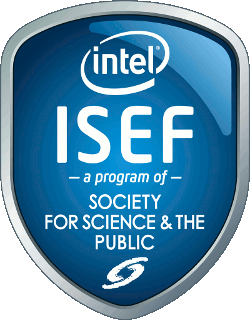 Một số ví dụ về cách viết tóm tắt một dự án
Trần Nhật Tân
trannhattan@duytan.edu.vn
094 598 8484
BMT, 8/2019
Khoa học hành vi và xã hội
2018
Ảnh hưởng của tư tưởng người hướng dẫn đối với quan điểm của người học
Gian hàng Id: BEHA021
Thể loại: Khoa học hành vi và xã hội
Năm: 2019
Tên chung kết: Long, Rose 
Tóm tắt: Nghiên cứu này nghiên cứu về ảnh hưởng của người hướng dẫn lên ý thức hệ và nhận thức của học sinh đối với tính hợp lệ của nguồn thông tin. Giả thuyết rằng, nếu học sinh được nghe bài trình bày về lý thuyết kinh tế bởi một chuyên gia, họ sẽ cho rằng lý thuyết này là hợp lệ/chính xác, bất kể họ có quan điểm khác trước khi nghe trình bày. Để kiểm tra mức độ mà ý thức hệ cụ thể của người hướng dẫn ảnh hưởng đến quan điểm tư tưởng của học sinh, một thí nghiệm đã được thực hiện trong ba nhóm thử nghiệm xung quanh chương trình giảng dạy ở trường trung học. Mỗi nhóm thử nghiệm được cung cấp phiếu khảo sát trước và sau khi nghe bài trình bày. Phiếu khảo sát liên quan đến nội dung bài giảng cụ thể về các biện pháp của một nền kinh tế. Hai trong số các bài giảng trình bày về 2 lí thuyết khác nhau (đối với cùng một vấn đề), trong khi bài giảng thứ ba cung cấp một cái nhìn bình đẳng về cả hai lí thuyết trên. Các kết quả của thí nghiệm đã ủng hộ giả thuyết đưa ra. Các giá trị hệ số tương quan (dưới 0,5) giữa mức điểm trước và sau khảo sát giữa các nhóm quan sát cho thấy rằng quan điểm ban đầu của học sinh đã không duy trì sau bài giảng. Sự khác biệt đáng kể giữa điểm số sau khảo sát của từng nhóm quan sát (mức p <0,05 cho ba điều kiện và kết quả từ Tukey HSD) cho thấy sự khác biệt trong đáp ứng với bài giảng giữa mỗi nhóm quan sát. Điểm số phản ánh quan điểm của sinh viên sau khi nghe bài giảng có xu hướng trung bình nghiêng về hệ tư tưởng được đưa ra trong bài giảng. Điều này có thể kết luận rằng, các học sinh được trình bày với một quan điểm thiên về ý thức hệ bởi một người hướng dẫn rất có thể sẽ cho rằng ý thức hệ này là hợp lệ, và họ lần lượt thay đổi quan điểm trước đây của họ. Điều này càng cho thấy ý nghĩa và sức mạnh của giáo dục và trách nhiệm mà một giáo viên nắm giữ.
Giải thưởng đã giành được: Đại học Arizona: Học bổng đổi mới
Phát huy các giá trị của di tích Văn Miếu Quốc Tử Giám nhằm nâng cao truyền thống hiếu học
Gian hàng Id:
BEHA044T
Thể loại:
Khoa học hành vi và xã hội
Năm:
2019
Tên chung kết:
Lê, Trường Chinh
Trần, Xuân Đạt

Tóm tắt:
Văn Miếu được thành lập năm 1070 và là địa điểm của trường đại học đầu tiên Việt Nam - một biểu tượng của truyền thống hiếu học của người Việt. Mặc dù nhiều dự án đã được triển khai với mục đích duy trì kiến ​​trúc của Văn Miếu, nhưng không có giải pháp nào trong số đó áp dụng công nghệ truyền thông thích hợp để bảo tồn giá trị tinh thần của Văn Miếu. Do đó, hơn 1200 học sinh từ năm trường trung học ở Hà Nội - Thủ đô của Việt Nam - đã được chọn ngẫu nhiên đã tham gia dự án này để đảm bảo tính khách quan và thành công của dự án. Những người tham gia được đưa ra nhiều câu hỏi để đo lường nhận thức và hành vi của họ với giá trị của Văn Miếu trước và sau khi sử dụng chuỗi giải pháp của chúng tôi. Các giải pháp đề xuất áp dụng công nghệ truyền thông tiên tiến như mạng xã hội và công nghệ thực tế ảo để mở rộng tác động của dự án. Chuỗi giải pháp tương tác và hỗ trợ lẫn nhau cung cấp kiến ​​thức nền tảng để nâng cao nhận thức về bảo tồn, cho phép học sinh bảo tồn và phát huy các giá trị lịch sử và văn hóa của Văn Miếu. Kết quả của nghiên cứu này cùng với nghiên cứu trước đó nhằm mục đích cải thiện sự hiểu biết, kinh nghiệm, chuyển đổi nhận thức và thay đổi hành vi của học sinh. Nghiên cứu cung cấp một cách mới mẻ để thúc đẩy tinh thần hiếu học của học sinh.

Giải thưởng đã giành được:  Không có giải
Tác động của việc lên lịch học ở trường trung học đến kết quả học tập của học sinh
Gian hàng Id: BEHA005
Thể loại: Khoa học hành vi và xã hội
Năm: 2019
Tên chung kết: McNair, Olivia 
Tóm tắt: Mặc dù Bộ Giáo dục yêu cầu một trường học phải có bao nhiêu giờ giảng dạy trong vòng một năm, nhưng họ không chỉ định cách những giờ đó được phân phối giữa các môn học. Mỗi trường sẽ quyết định số giờ học sinh nhận được trong bất kỳ môn học nào. Ngoài ra, trường học cũng quyết định lịch trình giảng dạy mà họ cho là tốt nhất. Tuy nhiên, có rất ít nghiên cứu thống kê về việc lịch trình giảng dạy của trường trung học ảnh hưởng như thế nào đến kết quả học tập của học sinh đối với các bài thi tốt nghiệp phổ thông quốc gia, vì Bộ Giáo dục không thu thập thông tin này. Tác giả đã phân tích hơn 21.000 điểm kiểm tra (hơn 20% tổng số kết quả kiểm tra) từ 36 trường trung học trên toàn tiểu bang để xác định xem liệu việc lên lịch học có ảnh hưởng đến kết quả học tập của học sinh lớp 10 về kỹ năng Đọc hiểu và học sinh lớp 11 về kỹ năng Toán hay không. Tôi phát hiện ra rằng, trong khi số giờ giảng dạy trong lớp không ảnh hưởng đến điểm kiểm tra thì có một sự khác biệt đáng kể về mặt thống kê đối với điểm kiểm tra giữa các trường có lịch học chia theo kiểu khối so với các trường hoạt động theo lịch học truyền thống. Các trường hoạt động theo lịch trình truyền thống có tỷ lệ thành thạo cao hơn đối với cả kỹ năng Đọc hiểu và Toán.

Giải thưởng đã giành được: Giải thưởng thứ tư trị giá $ 500
KeMensions: Chìa khóa cảm xúc
Gian hàng Id: BEHA002
Thể loại: Khoa học hành vi và xã hội
Năm: 2018
Tên chung kết: Patel, Sapna (Trường học: Trường trung học Oviedo) 
Tóm tắt: Khi gõ trên bàn phím, chúng ta thường chỉ thấy kết quả cuối cùng của các từ được gõ gọn gàng. Tuy nhiên, quá trình nhập để tạo ra những từ cuối cùng cũng tính đến thời gian (chẳng hạn như tốc độ nhấn phím hoặc tạm dừng giữa các từ khi bạn nghĩ về thuật ngữ phù hợp để sử dụng). Mục đích của dự án này là để hiểu làm thế nào quá trình gõ trên bàn phím tiết lộ thông tin về trạng thái cảm xúc bên trong của cá nhân đang gõ. Bằng cách nghiên cứu quá trình gõ này, chúng ta sẽ có thể tiến tới các hệ thống máy tính thông minh và nhạy hơn, có thể hiểu không chỉ những gì chúng ta nói (loại), mà còn cả cách chúng ta nói (loại) nó. Giả thuyết rằng nếu quan sát và phân tích kiểu chữ của một cá nhân trên bàn phím máy tính, thì có thể dự đoán trạng thái cảm xúc tương đối và sự tham gia của cá nhân đó. Nhìn chung, kết quả từ nghiên cứu này ủng hộ giả thuyết và người ta thấy rằng có nhiều sự khác biệt có ý nghĩa thống kê trong các kiểu gõ của một phản ứng liên quan đến tình cảm của chủ thể đối với chủ đề. Từ đây việc tạo ra các máy tính trong một ngày nào đó sẽ có thể xác định được những thứ như dấu hiệu trầm cảm sớm và suy giảm nhận thức dần dần đến theo dõi sự tham gia của học sinh trong các bài tiểu luận, khả năng áp dụng các phát hiện từ nghiên cứu này là vô cùng sâu rộng. Dự án cũng đặt nền tảng để đo lường xem liệu một cá nhân có trở nên cam kết hơn với một vị trí cụ thể mà họ đã thực hiện hay không và thậm chí có thể dự đoán nếu cam kết đó sẽ dẫn đến hành động gì từ phía họ - điều này sẽ cực kỳ hữu ích trong việc dự đoán liệu ai đó có phải là một mối đe dọa tiềm tàng cho xã hội dựa trên những gì họ đang đăng trên phương tiện truyền thông xã hội và trực tuyến.
Giải thưởng đã giành được: Giải ba trị giá $ 1.000
Ngôn ngữ của biểu hiện trên khuôn mặt: Một nghiên cứu về hình ảnh thần kinh về cách một nụ cười được tạo ra và nhận thức bởi một người khác
Gian hàng Id: BEHA015
Thể loại: Khoa học hành vi và xã hội
Năm: 2018
Tên chung kết: Shteyman, Amy (Trường học: Trường trung học Bắc John Great Miller) 
Tóm tắt: Biểu hiện trên khuôn mặt, đặc biệt là nụ cười, có ý nghĩa làm suy nhược các rối loạn tâm thần như tự kỷ, trầm cảm và tâm thần phân liệt, khiến chúng trở thành một lĩnh vực quan trọng để nghiên cứu. Cho đến nay, không có nghiên cứu nào đo được hoạt động thần kinh trong quá trình biểu hiện đồng thời và tiếp nhận các dấu hiệu trên khuôn mặt giữa mọi người. Mục đích của thí nghiệm này là để đo lường và so sánh hoạt động của não giữa các đối tượng mỉm cười và các đối tượng khác phản ứng với những nụ cười. Thiết bị quang phổ cận hồng ngoại chức năng không xâm lấn (fNIRS) cho phép đo hoạt động của não trong quá trình tương tác trực diện. Các đối tượng được ghép nối, các cực quang fNIRS được đặt trên đầu của họ và các thiết bị theo dõi khuôn mặt đã phát hiện ra nụ cười. Những người tham gia xen kẽ giữa xem video động vật 'dễ thương' (người xem video) và quan sát khuôn mặt của các đối tác của họ (người theo dõi khuôn mặt). Kết quả cho thấy ngay cả khi cả hai đối tác mỉm cười (một nụ cười lây lan), có một hoạt động thần kinh khác nhau phân biệt một nụ cười xã hội được tạo ra bằng cách nhìn vào khuôn mặt của đối tác với nụ cười được tạo ra để đáp ứng với kích thích không phải của con người. Một nụ cười lây nhiễm đã kích hoạt các khu vực xã hội của não như ngôn ngữ và các khu vực phía trước, trong khi những nụ cười phi xã hội kích hoạt vỏ não vận động và vỏ não. Những phát hiện này nâng cao sự hiểu biết của chúng ta về các hệ thống thần kinh chuyên biệt cho các hành vi xã hội.
Giải thưởng đã giành được: Giải nhất trị giá 3.000 đô la Giải thưởng hạng mục tốt nhất của Intel ISEF trị giá 5.000 đô la
Kỹ năng xã hội ở thanh thiếu niên sử dụng ốc tai điện tử
Gian hàng Id: BEHA005
Thể loại: Khoa học hành vi và xã hội
Năm: 2018
Tên chung kết: Cantwell, Megan (Trường học: Học viện Veritas) 
Tóm tắt:: Theo Viện khiếm thính quốc gia và các rối loạn giao tiếp khác, 38.000 trẻ em bị mất thính lực từ nghiêm trọng đến trầm trọng ở Hoa Kỳ đã được cấy ốc tai điện tử. Một số nghiên cứu đã chỉ ra rằng nhiều trẻ em và thanh niên cấy ốc tai điện tử đã phải vật lộn với các mối quan hệ giao tiếp. Để hiểu rõ hơn về nguyên nhân của khó khăn này, bảng câu hỏi về Điểm mạnh và Khó khăn (Strengths and Difficulties Questionnaire - SDQ) được chuẩn hóa và một phiên bản sửa đổi Hồ sơ Khó khăn Xã hội (Profile of Social Difficulty- POSD) đã được chấp nhận về mặt y tế được thực hiện khảo sát cho 102 phụ huynh của trẻ từ 11-17 tuổi, những người được cấy ốc tai điện tử. Cha mẹ của một nhóm kiểm soát (nhóm đối chứng) gồm 116 phụ huynh của trẻ từ 11-17 tuổi có thính giác bình thường cũng được hỏi những câu hỏi tương tự. Kết quả đã chứng minh sự khác biệt có ý nghĩa thống kê về kết quả kỹ năng xã hội của người được cấy ốc tai điện tử 11-17 tuổi so với các bạn cùng lứa có thính giác bình thường. Nhóm khiếm thính có điểm số thấp hơn đáng kể về mặt thống kê trong các lĩnh vực phản ứng xã hội với bạn bè và người quen. Không có sự khác biệt có ý nghĩa thống kê trong các lĩnh vực phản ứng xã hội với người lớn hoặc khởi xướng xã hội với bạn bè, người lớn và người quen. Nhóm kỹ năng phản ứng xã hội bao gồm đọc ngôn ngữ cơ thể một cách thích hợp, phản ứng hài hước một cách thích hợp và duy trì chủ đề trong một cuộc trò chuyện. Nhóm kỹ năng khởi xướng xã hội bao gồm bắt đầu và tham gia vào một cuộc trò chuyện, sử dụng sự hài hước và mời người khác một cách thích hợp. Nghiên cứu sâu hơn về điều này là cần thiết để điều tra xem liệu có mối tương quan giữa điểm số trong kiểm tra thính giác và điểm kỹ năng xã hội.
Giải thưởng đã giành được: Đại học Arizona: Học bổng học bổng Giải nhì 1.500 đô la
Khoa học hành vi và xã hội
2019
Độ nhạy cảm ở thanh thiếu niên có tiền sử bị nhiều chấn động
Gian hàng Id: BEHA027
Thể loại: Khoa học hành vi và xã hội
Năm: 2019
Tên chung kết: Santucci, Giovanni 
Tóm tắt: Nghiên cứu trong quá khứ đã chỉ ra rằng các vận động viên sẽ có độ nhạy cảm cao hơn với các chấn động sau khi bị chấn thương. Những hiểu biết mới về tác động bất lợi của các chấn động đã dẫn đến nhu cầu cần điều tra về các suy giảm năng lực có liên quan đến các sự kiện gây chấn động. Các nghiên cứu đã chứng minh rằng tổn thương tế bào thần kinh có thể dẫn đến khởi phát sớm các triệu chứng liên quan đến chứng mất trí nhớ và bệnh chấn thương não mãn tính. Nghiên cứu này nhằm kiểm tra độ nhạy cảm của các vận động viên trung học có tiền sử bị chấn thương bằng cách sử dụng thực tế ảo như một cách tiếp cận mới lạ nhằm giảm phụ thuộc vào thị giác đồng thời khám phá những khác biệt trong phản ứng và ảnh hưởng của tư thế. Hai nhóm học sinh ở độ tuổi trung học đã được sử dụng bao gồm một nhóm gồm các học sinh đã trải qua nhiều chấn động và một nhóm khác không có lịch sử gặp các sự kiện chấn động, được sử dụng như một phương pháp đối chứng. Những người tham gia trải nghiệm một số cảnh thực tế ảo bao gồm cảnh hai sao cũng như cảnh công viên. Thiết bị cho phép ghi lại và lập bản đồ thời gian phản ứng của từng người tham gia để ghi lại toàn diện độ nhạy cảm của vận động viên. Cùng với thời gian phản ứng, sự lắc lư theo tư thế và sự cân bằng của người tham gia đã được ghi lại để thiết lập mối tương quan giữa độ nhạy cảm và phản xạ của vận động viên. Mối tương quan này cho thấy thêm ảnh hưởng quan trọng của độ nhạy cảm với tính dễ bị tổn thương của vận động viên khi gặp các sự kiện gây chấn động. Vấn đề này có thể xác định được thông qua chuyển động của người tham gia trong môi trường 3D. Việc tiếp tục mở rộng hướng nghiên cứu này cho phép phát triển các liệu pháp mới nhằm phục hồi tốt hơn cho các vận động viên.
Giải thưởng đã giành được: Giải nhất trị giá 3.000 đô la. Giải thưởng hạng mục tốt nhất của Intel ISEF trị giá 5.000 đô la Hiệp hội Tâm lý học Hoa Kỳ: Giấy chứng nhận danh dự
Phản ứng viêm não gây nguy hại tế bào thần kinh đệm NG2 và microglia trong trầm cảm
Gian hàng Id: BEHA035
Thể loại: Khoa học hành vi và xã hội
Năm: 2019
Tên chung kết: Mullahy, Matthew 
Tóm tắt: Rối loạn trầm cảm chính là một rối loạn nghiêm trọng, rối loạn trầm cảm mãn tính ảnh hưởng đến hơn 350 triệu người mỗi năm và cứ sáu người sẽ có một người bị ảnh hưởng trong suốt cuộc đời. Đây không chỉ là bệnh suy nhược, là nguyên nhân hàng đầu gây ra khuyết tật trên toàn thế giới mà còn khiến Hoa Kỳ phải chi trả hơn 50 tỷ đô la mỗi năm. Các phương pháp điều trị chống trầm cảm hiện nay không hiệu quả ở hơn một phần ba số bệnh nhân mắc bệnh này và các cơ chế trầm cảm tiềm ẩn vẫn chưa được biết rõ. Có một số giả thuyết nổi bật về những nguyên nhân thúc đẩy trầm cảm, bao gồm các giả thuyết về viêm và glutamatergic, có mối tương quan rõ rệt với các quần thể tế bào thần kinh đệm cụ thể tương ứng microglia và NG2 glia. Trong nghiên cứu này, trầm cảm do căng thẳng đã được nghiên cứu trong một mô hình chuột để so sánh ảnh hưởng của trầm cảm đối với cả microglia và NG2 glia. Các mô não chuột cố định được lấy từ chuột đối chứng và chuột có biểu hiện các triệu chứng giống như trầm cảm. Các mô được cắt và nhuộm màu, và các tế bào được truy tìm để xác định các thay đổi hình thái. Những thay đổi có ý nghĩa thống kê về hình thái vi mô của chuột bị trầm cảm cho thấy các bằng chứng kích hoạt và phản ứng viêm. Ngoài ra, hình thái thần kinh đệm NG2, là công cụ trong chức năng của chúng, đã bị ảnh hưởng với sự suy giảm đáng kể được tìm thấy trong tất cả các khía cạnh đuôi gai trong các thống kê . Dựa trên những kết quả này, các tín hiệu căng thẳng dường như đóng góp một phần vào sự thay đổi kích hoạt NG2 glia và microglial, và những phát hiện này có thể đặt nền tảng cho nghiên cứu sâu hơn về mối quan hệ giữa trầm cảm, viêm và hệ thống glutamatergic.
Giải thưởng đã giành được: Giải nhì 1.500 đô la
Tối ưu hóa dựa trên dữ liệu của phân bổ nguồn lực kinh tế
Gian hàng Id: BEHA033
Thể loại: Khoa học hành vi và xã hội
Năm: 2019
Tên chung kết: Nandigala, Vihaar 
Tóm tắt: Ngay cả trong thế kỷ 21, nghèo đói là một dịch bệnh toàn cầu. Mặc dù các tổ chức từ thiện của Mỹ nhận được hơn 400 tỷ đô la hàng năm, việc phân bổ các nguồn lực này là không hiệu quả một cách khủng khiếp. Trong thử nghiệm của mình, tôi cải thiện các số liệu được sử dụng để xác định mức nghèo bằng cách sử dụng phương pháp tiếp cận dựa trên dữ liệu mới. Một trang web gây quỹ cho vay từ thiện, gần đây đã công bố dữ liệu liên quan: tiền từ khoản vay đi đâu, bao nhiêu khoản vay được trả lại nếu có bất cứ điều gì, và nhiều chi tiết khác. Bằng cách khám phá dữ liệu này theo chương trình và một loạt các thư viện khám phá dữ liệu và máy học, tôi có thể dự đoán khu vực nào phù hợp nhất cho các nguồn lực từ thiện và phân bổ tài nguyên nào có thể mang lại lợi ích kinh tế lớn nhất. Trong thí nghiệm, tôi rút ra mối tương quan giữa các khoản vay và khí điều kiện của một quốc gia và các yếu tố khác để dự đoán các nước thế giới thứ ba đang bị kìm hãm bởi lý do tài chính và những lý do đó là gì.
Giải thưởng đã giành được: Giải ba trị giá $ 1.000
Học tập trong kỷ nguyên số
Gian hàng Id:
BEHA030T

Thể loại:
Khoa học hành vi và xã hội

Năm:
2018

Tên chung kết:
Arbuckle, Sarah (Trường học: Trường trung học Ames)
Cyr, Amy (Trường học: Trường trung học Ames)

Tóm tắt: 
Các công cụ học tập kỹ thuật số ngày càng trở nên phù hợp trong lớp học khi ngày càng nhiều trường học xem xét tiềm năng của chúng để giảm việc sử dụng giấy và chi tiêu. Trong những năm gần đây, một trường trung học khu vực đã chuyển đổi sách giáo khoa của mình sang định dạng trực tuyến, cũng như chuyển sang phương pháp giảng dạy các lớp học theo kiểu online (flipped classroom). Dự án này sẽ giúp học sinh, cũng như nhân viên nhà trường hiểu được cách học sinh hiểu toàn diện khác nhau khi dạy thông tin bằng phương pháp flipped classroom và trong môi trường lớp học truyền thống. Dựa trên kiến ​​thức và kiểm tra trước đó, một giả thuyết đã được đưa ra nói rằng việc áp dụng flipped classroom sẽ ảnh hưởng tiêu cực đến cách học sinh diễn giải và hiểu thông tin, do đó làm giảm điểm số kiểm tra của học sinh. Để kiểm tra giả thuyết này, các tình nguyện viên là các học sinh đã được lựa chọn để tham gia vào một bài giảng. Một nửa số học sinh đã xem bài giảng ở định dạng video mà không có người hướng dẫn trình bày. Nửa còn lại của các học sinh tham dự bài giảng trong lớp học truyền thống. Cả hai bài giảng đều giống hệt nhau về thời gian, nội dung và người hướng dẫn phục vụ như một người kiểm soát. Cả hai nhóm hoàn thành các đánh giá giống hệt nhau qua bài giảng.

Giải thưởng đã giành được:  Không có giải
CAC - Bạn đồng hành của trẻ tự kỷ
Gian hàng Id:
BEHA053T

Thể loại:
Khoa học hành vi và xã hội
Năm:
2018
Tên chung kết:
Nguyễn, Thị Hậu Nhu (Trường: Trường trung học năng khiếu Trần Phú)
Trần, Phạm Nhật Minh (Trường: Trường trung học năng khiếu Trần Phú)

Tóm tắt: 
Một trong những loại Rối loạn Phổ Tự kỷ (ASD) phổ biến nhất là tự kỷ bẩm sinh với trí thông minh thấp và khả năng nói hạn chế (chiếm 68% trong tất cả các trường hợp). Loại ASD này có tác động tiêu cực đến trẻ em, gây lo lắng cho cha mẹ và xã hội. Dựa trên tâm lý của trẻ em có loại điển hình này và thành công trong các nghiên cứu trước đó, chúng tôi đã thiết kế một bộ IoT có tên CAC (Companions of Autistic Children), bao gồm: một trò chơi trên điện thoại thông minh Android giúp trẻ rèn luyện nhận thức và phản xạ với 4 cấp độ; một bàn chơi nâng cao tư duy logic của họ; một bánh xe thu hút chúng vào bộ của chúng tôi và kiểm soát thói quen quay bánh xe đồ chơi của chúng; một thiết bị đeo được phát triển phản ứng xúc giác của họ. Để kiểm tra hiệu quả của bộ kit của chúng tôi, nhóm nghiên cứu đã thực hiện một thí nghiệm trên 3 trẻ em có loại ASD này và quan sát những thay đổi về khả năng, hành vi và cấu trúc não của chúng trong hơn 90 ngày. Kết quả thí nghiệm và hình ảnh MRI của các đối tượng Não bộ cho thấy những người sử dụng kết hợp Phân tích hành vi ứng dụng (ABA) và bộ CAC đã có những tiến bộ đáng kể về khả năng và hành vi của họ (18/23 khía cạnh được cải thiện). Chẳng hạn, họ có thể nhớ tên thành viên gia đình của mình, có kiến ​​thức cơ bản về thế giới xung quanh. Cũng có những thay đổi trong cấu trúc não của họ, chẳng hạn như: tiểu não đã mở rộng, amygdales bị thu hẹp, lưu lượng máu ở thùy trán & thái dương tăng lên đáng kể. Tóm lại, nhóm nghiên cứu đã hoàn thành bộ sản phẩm CAC và kế hoạch điều trị kết hợp, có hiệu quả 75 - 80% trong việc cải thiện khả năng và hành vi của trẻ ASD được chỉ định (so với chỉ sử dụng ABA). Với bộ sản phẩm này, nhóm nghiên cứu hy vọng sẽ cải thiện chất lượng cuộc sống cho những đứa trẻ này, giảm gánh nặng cho cha mẹ và xã hội.

Giải thưởng đã giành được:  Không có giải
Hệ thống Nhúng
2019
Phân tích hạt mưa nhằm dự báo bão chính xác hơn
Gian hàng Id: EBED002
Thể loại: Những hệ thống nhúng
Năm: 2019
Tên chung kết: von Wolff, Max 
Tóm tắt: 
Sự nóng lên toàn cầu là đại diện cho một trong những mối đe dọa rõ ràng nhất đối với nhân loại hiện nay. Nó được thể hiện thông qua sự gia tăng hủy hoại bởi các hiện tượng tự nhiên, ví dụ như sự phá hủy khủng khiếp bởi các cơn bão chẳng hạn. Do sự tiến triển gần như không thể tránh khỏi của nó, các phương pháp dự báo bão chính xác đang là nhu cầu có tính cấp thiết hiện nay. Mục tiêu của dự án này là đưa ra một kỹ thuật đo lường các cơn bão, cho phép giải quyết trong một không gian lớn và có thể dự đoán ngắn hạn về tiến trình tiếp theo của nó. Một thiết bị đo tự phát triển bởi tác giả bao gồm một màng dao động theo tác động của các giọt nước để cho phép xác định kích thước riêng của chúng đã được chế tạo cho mục đích này. Hiệu chuẩn thiết bị đo bằng cách sử dụng các kỹ thuật mới từ các lĩnh vực liên ngành như xử lý tín hiệu số, điện tử analog tiên tiến, động lực học chất lỏng, lập trình phần mềm và xử lý hình ảnh kỹ thuật số. Khả năng của phương pháp hiệu chuẩn đã được chứng minh qua việc tạo ra các đường cong hiệu chuẩn tự động mang lại kết quả với độ chuẩn đảm bảo khoảng 2,2 triệu lít trên mỗi giọt sau khoảng 2000 hạt mưa nhân tạo được tạo ra cho mục đích hiệu chuẩn. Nguyên lý đo này được tích hợp vào một nguyên mẫu kết nối không dây, 15 mẫu trong số đó đã được lắp đặt thử nghiệm trong bán kính khoảng 40 km. Việc tổng hợp dữ liệu trong một hệ thống xử lý phá trình tự phát triển của các đám mây cho phép tôi dự báo một cách chính xác tiến trình tiếp theo của cơn bão trước khoảng nửa giờ, điều đó có nghĩa là mục tiêu của dự án đã hoàn thành. Với kết quả trên, việc mở rộng dự án lên quy mô toàn cầu cho thấy tiềm năng và đem lại lợi ích của nhân loại.
Giải thưởng đã giành được: Giải nhất trị giá 3.000 đô la Hiệp hội Khí tượng Hoa Kỳ: Giải nhì trị giá 1.000 USD Giải thưởng hạng mục tốt nhất của Intel ISEF trị giá 5.000 đô la
Bình gas an toàn
Gian hàng Id: EBED026
Thể loại: Những hệ thống nhúng
Năm: 2019
Tên chung kết: Udapola, Wahalamuni 
Tóm tắt: 
Đây là một thiết bị để bảo vệ tính mạng và tài sản khỏi các tình huống/tai nạn nguy hiểm do rò rỉ khí bất ngờ xảy ra từ các bình chứa khí LP được cố định cho các loại dụng cụ đốt khác nhau. Sáng chế này là một cải tiến bộ điều chỉnh khí, có thể dễ dàng cố định vào xi lanh khí. Trong trường hợp rò rỉ gas, thiết bị này xác định rò rỉ và tự động đẩy bộ điều chỉnh ra khỏi xi lanh khí. Đồng thời, rò rỉ sẽ được thông báo cho người dùng trong cùng một cơ sở bằng cách báo động. Hơn nữa, thông báo tương tự sẽ được gửi đến điện thoại di động của người dùng ở bất kỳ vị trí xa nào, thông qua internet. Thiết bị này giúp người dùng quan sát mức khí có sẵn trong xi lanh khí và đồng thời có thể điều chỉnh thiết bị qua điện thoại di động. Thiết bị này hoạt động bằng cả nguồn AC và DC. Nó được làm từ kim loại nhưng có thể được làm bằng nhựa. Để phát triển thiết bị này, các phần cứng như Cảm biến chỉ báo LP Gas, Cảm biến tải, bo mạch Arduino, Động cơ Servo, Bộ điều chỉnh khí thông thường, Pin sạc 5V và các thiết bị mềm như nền tảng Arduino, mạch phát triển NOD mcu, Công nghệ IOT và Blyink Graphic Develop Flat Mẫu đã được sử dụng. Mục đích chính của việc phát triển bộ thiết bị này nhằm đảm bảo an toàn cho con người trong việc sử dụng khí LP cho các mục đích khác nhau.

Giải thưởng đã giành được: Giải ba trị giá $ 1.000
Phòng thí nghiệm ảo: Giải pháp để cải thiện hiệu quả học tập ở trường trung học
Gian hàng Id: EBED029
Thể loại: Những hệ thống nhúng
Năm: 2019
Tên chung kết: Đỗ, Hoàng Khôi 
Tóm tắt: 
Dự án của tôi cung cấp giải pháp để cải thiện hiệu quả học tập, giảm số vụ nổ hóa học và tiết kiệm ngân sách của đất nước bằng cách sử dụng Phòng thí nghiệm ảo dựa trên công nghệ điện thoại thông minh và VR. Phòng thí nghiệm ảo cho phép người dùng thực hiện các bài tập thực tế, cạnh tranh với đối thủ trực tuyến trong môi trường 3D và đóng góp tài nguyên. Môn học được sử dụng để áp dụng phần mềm là Hóa học. Thủ tục bao gồm 5 bước. Đầu tiên, tôi khảo sát nhu cầu trong và ngoài nước để sử dụng ứng dụng này. Sau khi phân tích tôi thấy rằng 197/200 sinh viên muốn sử dụng ứng dụng này. Vì vậy, thứ ba, tôi quyết định xây dựng ứng dụng này bằng cách sử dụng UNITY, ngôn ngữ mã là C #. Khi nó được gỡ lỗi, tôi khảo sát 218 sinh viên một lần nữa về hiệu quả và khoảng 99% sinh viên thích sử dụng ứng dụng này. Theo tính toán lý thuyết, nếu chúng ta sử dụng ứng dụng này thay vì sử dụng tài liệu tham khảo, nó sẽ tiết kiệm hơn 2,6 tỷ đô la trên toàn thế giới. Nếu chúng ta sử dụng ứng dụng này như một plugin trong phòng thí nghiệm thực tế, 127 quốc gia đang phát triển có thể tiết kiệm khoảng 203 tỷ đô la. Ứng dụng Phòng thí nghiệm ảo thực sự là một giải pháp hiệu quả cho việc thiếu phòng thí nghiệm cũng như chất lượng của chúng ở hầu hết các trường trung học. Sử dụng ứng dụng Phòng thí nghiệm ảo giúp học sinh trở nên hứng thú hơn với môn học và giáo viên dạy bài học hiệu quả. Học sinh có thể học mọi lúc, mọi nơi và thực hành trước tại nhà. Trong tương lai 12/2019, ứng dụng có thể chạy trên nhiều hệ điều hành như IOS, Window, tích hợp với công nghệ MR để mang lại trải nghiệm thú vị. Ứng dụng sẽ là công cụ hỗ trợ cho các ngành công nghiệp như Hóa sinh, Thực phẩm, Dược phẩm
Giải thưởng đã giành được: không có giải
Hệ thống tích hợp
Gian hàng Id: EBED042
Thể loại: Những hệ thống nhúng
Năm: 2019
Tên chung kết: Salama, Manar 
Tóm tắt: 
Một số thách thức lớn đang cản trở bánh xe phát triển của thế giới. Thế giới có vô số vấn đề lớn ảnh hưởng đến cuộc sống hàng ngày như: thiếu tài nguyên nước, tiêu thụ quá nhiều năng lượng và thiếu công nghệ ứng dụng. Ý tưởng dự án đã tập trung vào hai lĩnh vực nhằm mục đích giảm tiêu thụ năng lượng để quản lý nhu cầu điện và tăng sự phụ thuộc vào năng lượng tái tạo, đồng thời kiểm soát sự lãng phí nước trong nông nghiệp để đáp ứng nhu cầu. Dự án có 3 phần chính: Thứ nhất, hệ thống chiếu sáng thông minh trên đường cao bằng cách sử dụng cảm biến LDR (điện trở phụ thuộc ánh sáng) để cân bằng giữa ánh sáng tự nhiên và điện, đồng thời, sử dụng cổng laser làm từ các bộ phận địa phương để giảm chi phí và tăng hiệu quả . Thứ hai, Một hệ thống tưới thông minh bằng cách sử dụng cảm biến độ ẩm đất và máy bơm (khi đất khô, cảm biến độ ẩm đất sẽ gửi tín hiệu để bơm mở). Thứ ba, Một trạm năng lượng mặt trời để cung cấp cho tất cả các hệ thống năng lượng. Dự án này sẽ tạo ra một bước đột phá trong tất cả các lĩnh vực vì kết quả hiệu quả của nó. Dự án đạt được mục tiêu của nó; nó có thể giảm 50% mức tiêu thụ năng lượng, tăng hiệu quả 66,6% và giảm 60% lượng nước thải trong quá trình tưới. Dự án đáp ứng các yêu cầu thiết kế của nó là giảm tiêu thụ năng lượng và nước, áp dụng các hệ thống thông minh trong Cơ sở hạ tầng của bất kỳ thành phố nào, tăng hiệu quả của một hệ thống thông minh và giảm chi phí của toàn bộ dự án.

Giải thưởng đã giành được: không có giải
Hóa Sinh, Hóa học
2019
Sử dụng Deuterium Oxide (D2O) trong việc duy trì sự sống của vi khuẩn Coliphage dưới nhiệt độ thấp nhằm mô hình hóa sử dụng các chất phụ gia vắc-xin virus
Gian hàng Id: BCHM014
Thể loại: Hóa sinh
Năm: 2019
Tên chung kết: Morgan, Annika 
Tóm tắt:: Các hạt virus được sử dụng trong vắc-xin và liệu pháp virus thường bị hư hỏng do chuyển động phân tử của dung dịch lưu trữ chúng và yêu cầu cần bảo quản ở nhiệt độ thấp để giảm tốc độ của các phân tử nước. Oxit deuterium (D2O) được tạo ra với một đồng vị hydro làm tăng mật độ của nước lên 1,11 g / mL; khi các hạt virus được lưu trữ trong D2O, trọng lượng tăng làm giảm tốc độ phân tử của dung dịch, giảm chấn thương cho các hạt, làm tăng giới hạn nhiệt độ mà trong đó các mẫu có thể được lưu trữ. Một vi khuẩn T4 đã được sử dụng để kiểm tra xem một hạt virus sẽ phản ứng với môi trường của nó như thế nào và bị phân hủy theo thời gian khi được lưu trữ trong D2O và nước khử ion. Một mẫu vi khuẩn Coliphage được lưu trữ trong D2O được so sánh với một mẫu được lưu trữ trong nước khử ion ở 16oC để xác định mức độ lây nhiễm của các mẫu theo thời gian bằng cách sử dụng các xét nghiệm mảng bám. Mẫu được lưu trữ trong D2O cho thấy sự ít bị suy giảm theo thời gian và làm chậm tốc độ phân hủy đến 6% so với nước khử ion. D2O đã chứng tỏ là một giải pháp có lợi hơn so với nước khử ion trong việc hỗ trợ khả năng của các phage và là một phụ gia lưu trữ đầy hứa hẹn cho các mẫu virus. Giải pháp này có tiềm năng ứng dụng nhằm giúp tăng giới hạn nhiệt độ bảo quản của vắc-xin virus suy yếu sống, như vắc-xin Ebola, rVSV EBOV. Đây la những loại vắc-xin thường được yêu cầu bảo quản ở nhiệt độ rất thấp trong quá trình vận chuyển và lưu trữ nhằm duy trì hiệu quả và hiệu nghiệm đối với bệnh nhân.
Giải thưởng đã giành được: Giải nhất trị giá 3.000 đô la Giải thưởng hạng mục tốt nhất của Intel ISEF trị giá 5.000 đô la
NGHIÊN CỨU CÁC ĐẶC TÍNH ỨC CHẾ VI SINH VẬT CỦA TỎI "ALLIUM SATIVUM", GỪNG “ZINZIBER CASSUMUNAR", CÀ CHUA "LlCOPERSICUM ESCULETUM", VÀ CHẤT TẨY RỬA A CŨNG NHƯ SỰ KẾT HỢP GIỮA CHÚNG
Jean Carlos Rivera Lopez
Colegio De La Salle, Bayamon, ICER PUERTO

Tóm tắt: 
Nếu tỏi "Allium sativum", gừng "Zinzier cassumunar", cà chua "Licopersicum esculetum" và chất tẩy rửa A hoặc sự kết hợp của các chất này có tính chất diệt nấm thì việc tổng hợp đế giày với thuốc diệt nấm tự nhiên này có khả năng chống lại các vi sinh vật "T.mentagrophytes" và "T. ". Bốn chiết xuất được sử dụng gồm gừng, tỏi, cà chua và chất tẩy rửa A ở các độ pha loãng khác nhau: 75g các chiết xuất riêng lẻ này được sử dụng và kết hợp lẫn nhau. Đế giày vô trùng được cắt thành hai mươi bảy mảnh với kích thước 2x2. Với một miếng gạc, mẫu được chiết xuất và nhúng vào từng đế giày. Sau đó, các mẩu thử được ngâm tẩm trong đĩa Petri nơi chúng được ủ 7 ngày ở 25 độ C. Quan sát cho thấy vi khuẩn "T.mentagrophytes" tăng trưởng 100% với chiết xuất cà chua, tăng trưởng 80% với sự kết hợp của chất tẩy A và cà chua, và 70 % tăng trưởng với sự kết hợp của gừng và tỏi. Chiết xuất riêng của gừng, tỏi, chất tẩy A, và các kết hợp (5), bảy (7) có khả năng ức chế nấm 100%. "T.rubrum" có sự tăng trưởng 100% với chiết xuất cà chua và 70% tăng trưởng với sự kết hợp của chất tẩy A với cà chua. Chiết xuất riêng lẻ của gừng, tỏi, chất tẩy A và các kết hợp sáu (6), bảy (7) thu được dung dịch có 100% khả năng ức chế nấm. Đóng góp của nghiên cứu này là tỏi, gừng và chất tẩy rửa A có thể được sử dụng làm thành phần chính của Đế giày giúp ức chế sự phát triển của nấm "T.mentagrophytes" và "T.rubrum".

Giải thưởng đã giành được: không có giải
Thuốc diệt côn trùng CCE: Giải pháp mới chiết xuất từ quế Cassia, thuốc diệt muỗi thân thiện với môi trường và hiệu quả về kinh tế
Gian hàng Id: CHEM052T
Thể loại: Hóa học
Năm: 2019
Tên chung kết: Cheng, Melwin Choon Lei Tham, Yong Shiang 
Tóm tắt: 
Muỗi thuộc chi Aedes, Culex và Anophele truyền bệnh như sốt xuất huyết, virut West Nile và sốt rét, giết chết hơn 755.000 người trên toàn cầu mỗi năm, chi phí khoảng 25,2 tỷ USD mỗi năm trong điều trị và kiểm soát vật trung gian truyền bệnh. Trong nhiều thập kỷ, việc sử dụng các chế phẩm tổng hợp để tiêu diệt ấu trùng đã được chứng minh là rất độc hại đối với các sinh vật dưới nước, gây nguy hiểm cho hệ sinh thái nguồn nước. Nghiên cứu này đề xuất sử dụng dịch chiết từ cây quế Cassia - Cassia Cinnamon Extract (CCE) là một loại thuốc diệt côn trùng thân thiện với môi trường, giá rẻ và dễ dàng chiết xuất từ ​​vỏ cây quế Cassia. CCE được chiết xuất từ ​​que quế Cassia thông qua chiết xuất ethanol/nước. Phân tích phổ GC-MS cho thấy cinnamaldehyd và coumarin là các hợp chất chính có trong CCE. Tác dụng của CCE đối với tỷ lệ tử vong của ấu trùng A.aegypti, C.quonthefasciatus và “kẻ săn mồi” ấu trùng muỗi T.splendens, đã được nghiên cứu và so sánh với một loại thuốc diệt bọ gậy tổng hợp (temephos). Tác giả đã thực hiện tổng cộng 152 thí nghiệm sinh học diệt khuẩn với nồng độ CCE từ 60ppm đến 150ppm, lũy tiến theo 10ppm. Kết quả cho thấy tỷ lệ tử vong tăng theo nồng độ CCE. Tất cả ấu trùng A.aegypti và C.quonthefasciatus đã bị loại bỏ một cách hiệu quả trong vòng 24 giờ tổng hợp  ở 150ppm và 130ppm CCE tương ứng (LC50 = 113.926ppm, LC50 = 103.557ppm) trong khi chế phẩm tổng hợp tiêu diệt tất cả ấu trùng bắt đầu từ nồng độ 15ppm. Ảnh hưởng của CCE đến tỷ lệ tử vong của “kẻ săn mồi” ấu trùng muỗi T.splendens ở 72 giờ (8,625 ± 4,953)% cũng thấp hơn đáng kể so với A.aegypti (54.250 ± 12.007)% và C.qu vayefasciatus (71.375 ± 10.864) F (2,99) = 891.890, p = 0.000, ANOVA 2 chiều), thể hiện việc sử dụng CCE làm thuốc diệt bọ tác động chủ đích đến mục tiêu cần tiêu diệt. Nghiên cứu này cho thấy CCE là một loại thuốc diệt bọ mới, hiệu quả và thân thiện với môi trường, mang lại lợi ích cho nhân loại và môi trường, giải quyết các vấn đề về bệnh do muỗi truyền và ô nhiễm.
Giải thưởng đã giành được: Giải nhất trị giá 3.000 đô la
Kỹ thuật Môi trường
2019
Sử dụng Titanium Dioxide pha tạp trong phản ứng oxy hóa quang xúc tác để lọc không khí
Gian hàng Id: ENEV059
Thể loại: Kỹ thuật môi trường
Năm: 2019
Tên chung kết: Shankar, Adyant 
Tóm tắt: 
Ô nhiễm không khí đã trở thành vấn đề môi trường nguy hiểm nhất, dẫn đến hơn 7 triệu người chết mỗi năm. Mọi người buộc phải đeo mặt nạ ở Trung Quốc để bảo vệ bản thân khỏi khói bụi nặng nề trong khu vực. Chỉ riêng tại Mỹ, 500 triệu đô la được chi hàng năm cho máy lọc không khí để tăng chất lượng không khí trong nhà. Tuy nhiên, không có máy lọc không khí nào dành riêng cho ai đó để đeo và sử dụng khi họ ở ngoài trời. Hơn nữa, máy lọc không khí hiệu quả hiện nay cực kỳ đắt tiền (lên đến hàng ngàn đô la) và không thể lọc nhiều chất ô nhiễm nguy hiểm như các hợp chất hữu cơ dễ bay hơi (VOC). Để giảm thiểu những vấn đề này, một bộ lọc ứng dụng quá trình oxy hóa xúc tác quang bằng cách pha tạp titan dioxide đã được tạo ra và thử nghiệm. Bằng cách sử dụng quy trình sol-gel, các hạt nano titan dioxide đã được pha tạp với nhiều chất khác nhau như bạc nitrat và được phủ lên bộ lọc giấy. Quá trình pha tạp này làm giảm năng lượng khoảng cách dải, do đó; tăng hiệu quả lọc không khí. Hiệu quả lọc đã được kiểm tra bằng cách đưa không khí ô nhiễm qua bộ lọc và phân tích không khí đi ra bằng hệ thống giám sát chất lượng không khí. Titan dioxide pha tạp PANI tỏ ra hiệu quả nhất trong việc giảm các chất ô nhiễm không khí bằng cách giảm 99% lượng VOC sau 2 giờ. Dữ liệu này cũng được hỗ trợ bởi quá trình phân hủy màu xanh metylen được nhìn thấy qua quang phổ tử ngoại. Bộ lọc này không chỉ có giá cả phải chăng và hiệu quả hơn các bộ lọc khác, nó còn là phương pháp lọc không khí duy nhất có khả năng làm sạch không khí ngoài trời một cách hiệu quả cho người dùng.
Giải thưởng đã giành được: Giải nhất trị giá 3.000 đô la Phòng thí nghiệm nghiên cứu không quân thay mặt cho Không quân Hoa Kỳ: Giải nhất trị giá $ 750 trong mỗi hạng mục Intel ISEF Giải thưởng hạng mục tốt nhất của Intel ISEF trị giá 5.000 đô la
Agrobotics: Robot nông nghiệp tự động dựa trên Arduino, thị giác máy, Raspberry Pi, nông nghiệp chính xác sử dụng cơ chế tuyến tính kép
Gian hàng Id: ENEV015
Thể loại: Kỹ thuật môi trường
Năm: 2019
Tên chung kết: Valera, Risha Dianne 
Tóm tắt:Có hàng triệu người ở khu vực nước ngoài đang phải chịu nạn đói trong khi Hoa Kỳ chứa hơn 40% chất thải thực phẩm. Các nghiên cứu đã chỉ ra rằng dân số thế giới đang phát triển nhanh và dự đoán sẽ đạt khoảng 9 tỷ người vào năm 2050, đồng thời tốc độ sản xuất thực phẩm hiện tại sẽ không đủ để đáp ứng nhu cầu của họ. Dự án này là một cách tiếp cận mới cho vấn đề này, dự án tập trung vào chế tạo một nguyên mẫu linh hoạt, có thể hoạt động theo ba cách khác nhau - tự động, với một phím điều khiển hoặc thông qua một ứng dụng di động được phát triển - để điều khiển trên cánh đồng và thực hiện các nhiệm vụ nông nghiệp. Nguyên mẫu này được chế tạo với khung gầm linh hoạt kết hợp cảm biến thông minh để tránh chướng ngại vật và thích nghi với địa hình khắc nghiệt. Được trang bị trên khung máy là hai thiết bị chuyển động tuyến tính được thiết kế để gieo hạt một cách nhanh hơn và hiệu quả hơn. Ngoài ra, nguyên mẫu này có khả năng tối ưu hóa chất lượng thực phẩm thông qua việc triển khai Kiểu hình thực vật thông lượng cao, một hình thức nông nghiệp chính xác sử dụng kết hợp di truyền học và robot, thông qua việc sử dụng Raspberry Pi, một vi điều khiển và máy ảnh giá rẻ, cùng với PlantCV. Sau khi hoàn thành nguyên mẫu, nó đã trải qua một quá trình thử nghiệm bao gồm 250 thử nghiệm ở hai môi trường khác nhau: trong nhà kính và ngoài cánh đồng. Các dữ liệu thu thập được đã chứng minh một cách trực quan rằng không có sự cố nào xảy ra và cung cấp bằng chứng cho thấy chức năng của nguyên mẫu là phù hợp và chính xác. Do đó, nguyên mẫu này có tiềm năng thúc đẩy sản xuất lương thực, giảm chất thải thực phẩm và điều tiết lợi ích của cây trồng.
Giải thưởng đã giành được: Giải nhì 1.500 đô la
Sản xuất bộ lọc CFH bằng cách sử dụng lông gà và sợi vải
Gian hàng Id: ENEV035T
Thể loại: Kỹ thuật môi trường
Năm: 2019
Tên chung kết: Eum, Taewon Kim, Dohun Lee, Jiwung 
Tóm tắt:Sự phát triển các hoạt động của con người và công nghiệp đã dẫn đến ô nhiễm môi trường ở các mức độ khác nhau. Một trong những vấn đề lớn nhất là chất thải lông gà được tạo ra trong quá trình chế biến thực phẩm. Một vấn đề khác là có đến 99% vải bông bị vứt đi bị chôn vùi hoặc thiêu hủy gây ra ô nhiễm nguồn đất, nước và không khí. Trong nghiên cứu này, một bộ lọc CFH (Bộ lọc kim loại nặng trong nước bằng vải dựa trên lông gà) đã được đề xuất để giảm ô nhiễm do hai chất thải ở trên cũng như ô nhiễm kim loại nặng. Lông gà có chứa một lượng keratin đáng chú ý, chủ yếu bao gồm cysteine.Khi cystein tạo thành một dimer, cầu disulfide được hình thành giữa hai cystein. Sau khi biến đổi cầu nối disulfide thành axit sunfonic thông qua một quy trình nhất định, bộ lọc được tạo ra bằng cách sử dụng vải lông và vải bông đã được biến tính. Kết quả của thí nghiệm đã xác nhận rằng bộ lọc CFH ở quy mô phòng thí nghiệm cho thấy hiệu quả loại bỏ kim loại nặng đáng kể. Bộ lọc quy mô đầy đủ cho ứng dụng trong thực tế dự kiến ​​sẽ cho thấy hiệu suất tốt hơn. Ngoài ra, bằng cách sử dụng vi khuẩn, bộ lọc CFH đã qua sử dụng sẽ bị phân hủyhoàn toàn và kim loại nặng bị hấp phụ có thể được cách ly hoàn toàn trong môi trường có thể kiểm soát được. Bộ lọc CFH có thể là một giải pháp đồng thời để xử lý chất thải lông và sợi bông. Hơn nữa, thông qua ứng dụng thực tế, nó sẽ là một kỹ thuật thích hợp để giảm ô nhiễm kim loại nặng.
Giải thưởng đã giành được: Giải thưởng thứ tư trị giá $ 500
Khi graphene kết hợp bông: Nghiên cứu tổng hợp vật liệu hấp phụ để loại bỏ cac hóa chất độc hại trên biển
Gian hàng Id: ENEV014
Thể loại: Kỹ thuật môi trường
Năm: 2019
Tên chung kết: Cheng, Yumeng 
Tóm tắt:Ngày càng có nhiều sự cố rò rỉ đã được báo cáo khi vận chuyển hóa chất và các hóa chất bị rò rỉ này đã gây ra thiệt hại không thể khắc phục cho môi trường biển. Trong công việc hiện tại, một vật liệu hấp phụ mới đã được điều chế dựa trên sự kết hợp giữa graphene và bông, hai vật liệu thể hiện tính hấp phụ tốt. Bông được ngâm trong dung dịch phân tán graphene oxit và đùn ra nhiều lần để tạo thành phức hợp graphene oxide / cotton. Cuối cùng, một aerogel tổng hợp graphene / cotton siêu ưa nước và siêu ưa nước đã được điều chế bằng cách đông khô và khử. Các tính chất hấp phụ và chu trình của aerogel composite graphene / cotton đã được thử nghiệm. Kết quả cho thấy aerogel composite là siêu kỵ nước và siêu ưa nước. Các aerogel có thể hấp thụ hoàn toàn các giọt dầu cetane trong 0,16 giây khi chạm vào bề mặt của aerogel. Khả năng hấp phụ bão hòa của aerogel composite nằm trong khoảng 130 đến 180 g / g, và lượng hấp phụ của toluene, dodecane, acetone, nitrobenzene và styrene lần lượt là 139, 142, 133, 123 và 147 g / g. Lượng hấp phụ cao hơn nhiều so với lượng hấp phụ bão hòa của bông hoặc graphene aerogel. Và kết quả kiểm tra hiệu suất chu trình của aerogel composite cho thấy khả năng hấp phụ của mẫu thay đổi rất ít sau 10 chu kỳ. Ngoài ra, thông qua việc kết hợp Fe3O4 với bông và graphene, vật liệu này trở thành từ tính, do đó có thể thuận tiện hơn cho việc thu thập và tái chế.

Giải thưởng đã giành được: không có giải
Robot và Máy thông minh
2019
Robot cho ăn bằng công nghệ xử lý ảnh áp dụng cho bệnh nhân Parkinson
Gian hàng Id: ROBO060
Thể loại: Robotics và máy thông minh
Năm: 2019
Tên chung kết: Vũ, Long 
Tóm tắt: Dự án này nhằm giúp bệnh nhân Parkinson có bữa ăn dễ dàng hơn bằng cách sử dụng robot cho ăn áp dụng công nghệ xử lý hình ảnh và nhận dạng giọng nói tự kiểm soát.Bệnh nhân Parkinson có xu hướng có các triệu chứng như cứng cơ, run tay và di chuyển chậm, gây khó khăn trong cuộc sống hàng ngày của bệnh nhân, đặc biệt là khi ăn uống. Bệnh trở nên nghiêm trọng hơn theo tuổi của bệnh nhân và thời gian bệnh nhân mắc bệnh. Bệnh có 5 giai đoạn. Từ giai đoạn 3, bệnh nhân khó sử dụng tay. Robot này giúp bệnh nhân có thể dùng bữa mà không cần phụ thuộc vào bất kỳ sự hỗ trợ nào từ người khác. Họ chỉ cần mở miệng ra lệnh cho được cho ăn. Để có thể chọn và nhặt thức ăn, họ chỉ cần di chuyển mắt hoặc nói món 1, món 2, món 3 hoặc món 4. Robot bao gồm 2 phần chính: phần cứng và phần mềm. Phần cứng bao gồm một cánh tay với 5 bậc tự do, khay đựng thức ăn hình quạt với 4 tấm, máy ảnh bình thường, máy tính nhúng và động cơ servo. Phần mềm này bao gồm các chương trình để điều khiển động cơ, đọc cử chỉ của mắt và miệng, để giao tiếp giữa máy tính nhúng và mạch Arduino bằng ngôn ngữ lập trình Python. Robot này đã được thử nghiệm với 40 bệnh nhân Parkinson ở 2 bệnh viện trong các điều kiện khác nhau và hơn 85% những người tham gia này cho biết họ thích sản phẩm này, 95% mong muốn có nó. Robot hiệu quả hơn với công nghệ xử lý hình ảnh so với nhận dạng giọng nói.
Giải thưởng đã giành được: Giải ba trị giá $ 1.000
Phát triển hệ thống toàn diện trong chẩn đoán và điều trị bệnh cây trồng trên phổ rộng
Gian hàng Id: ROBO022T
Thể loại:  Robotics và máy thông minh
Năm:  2019
Tên chung kết: Senthilvel, Pranav  Srivastava, Shreshth 
Tóm tắt: Trên toàn cầu có hơn 842 triệu người bị suy dinh dưỡng, chiếm hơn 10% dân số toàn cầu. Thật không may, các phương pháp sản xuất nông nghiệp lạc hậu chỉ làm trầm trọng thêm vấn đề này. Các nghiên cứu đã chỉ ra rằng, tổn thất năng suất liên quan đến dịch bệnh cây trồng đã khiến thế giới mất 60% năng suất nông nghiệp toàn cầu. Theo Đại học Nebraska-Lincoln, vấn đề quan trọng nhất để kiểm soát các bệnh thực vật là có được các chẩn đoán chính xác. Tuy nhiên, trong các trang trại thương mại quy mô lớn, việc theo dõi đầy đủ sẽ khó khăn do số lượng cây trồng rất lớn. Điều này dẫn đến nông dân sử dụng rộng rãi thuốc trừ sâu, gây hại cho môi trường. Để giải quyết vấn đề này, chúng tôi đã thực hiện một giải pháp với 3 mục tiêu. Đầu tiên, chúng tôi đã phát triển một thuật toán học máy có thể sàng lọc hình ảnh của lá cây bị bệnh với độ chính xác đến 97,1%, lớn hơn đáng kể so với các chẩn đoán hiện tại. Chúng tôi đã đào tạo nó bằng cách sử dụng bộ dữ liệu PlantVillage, bao gồm 54.309 hình ảnh cắt xén qua 38 phân loại và 14 loài. Thứ hai, chúng tôi đã phát triển một phương tiện bán tự động có khả năng khảo sát qua các cánh đồng, ghi lại hình ảnh của cây trồng và cung cấp giải pháp điều trị đối với những cây trồng được xác định bị bệnh nhờ thuật toán học máy. Cuối cùng, nhưng thông tin này sẽ được cung cấp cho người dùng cuối thông qua một ứng dụng di động nguồn mở. Ứng dụng này cho phép nông dân giám sát các trang trại thương mại quy mô lớn chỉ bằng một cú bấm. Hơn nữa, nó còn sử dụng mô hình thời tiết, bênh cạnh một số các yếu tố khác, để tối ưu hóa hiệu quả của chẩn đoán và điều trị cây trồng. Nhìn chung, hệ thống của chúng tôi sẽ phục vụ như một công cụ sàng lọc bệnh cây trồng bán tự động, thúc đẩy sản xuất lương thực và từng bước giúp chống lại nạn đói trên thế giới.
Giải thưởng đã giành được: Giải nhất trị giá 3.000 đô la Vua Abdul-Aziz & amp Quỹ đồng hành cho năng khiếu và sáng tạo: Học bổng $ 21000 cho học máy trong các ứng dụng kỹ thuật sinh học trong thế giới thực Hiệp hội vì sự tiến bộ của trí tuệ nhân tạo: Giải thưởng thứ hai trị giá 1.000 đô la
Chẩn đoán bệnh cây bằng cách sử dụng mạng thần kinh chuyển đổi
Gian hàng Id: ROBO077T
Thể loại: Robotics và máy thông minh
Năm: 2019
Tên chung kết: Đỗ, Huy Phạm, Nguyễn Nam Khoa 
Tóm tắt: Phát hiện kịp thời các bệnh thực vật là một trong những thách thức để bảo vệ an ninh lương thực. Nếu chúng ta không thể phát hiện các bệnh thực vật đúng thời gian, sẽ có rất nhiều thiệt hại cho sự bền vững của nông nghiệp. Sự phát triển của các kỹ thuật học sâu để phân loại hình ảnh đã đạt được độ chính xác cao gần đây. Không có dữ liệu được công bố về cây lúa và các bệnh của nó. Trong dự án này, chúng tôi trình bày một mô hình phân loại hình ảnh để phát hiện các bệnh trên cây lúa và công bố bộ dữ liệu của chúng tôi. Chúng tôi đã chụp hình ảnh trên sân, sau đó xử lý trước và dán nhãn chúng. Chúng tôi đã xuất bản dữ liệu của chúng tôi trên Kaggle. Chúng tôi đã đào tạo mô hình bằng cách sử dụng các kiến ​​trúc và phương pháp đào tạo khác nhau. Về thành tích, nguyên mẫu của bộ dữ liệu có 3 lớp, chúng là 2 lớp bệnh (đốm nâu, bệnh bạc lá) và 1 lớp lá khỏe mạnh. Chúng tôi có thể dự đoán hiệu quả 3 loại cây lúa, với độ chính xác tốt nhất là 99,84% trên bộ thử nghiệm của nguyên mẫu của bộ dữ liệu.


Giải thưởng đã giành được: không có giải
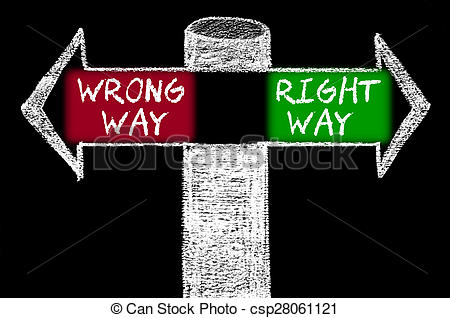 Cảm ơn Quý Thầy/Cô
“khởi đầu luôn là một quá trình khó khăn, nhưng từng bước công việc này sẽ ngày càng trở nên dễ dàng hơn. Và từng học sinh sẽ dần trưởng thành thông qua các hoạt động nghiên cứu khoa học dành cho học sinh trung học, về cả kiến thức và kĩ năng.”